EXTRAIT DU CODE MINIER DE 2011, AMENDE EN 2013
Droits d'auteur © 2018 & Tous droits réservés au HSEC Training & Services. Conception et réalisation
N. RCCM…… GN .KAL.2018.A.080 520
Formation, Conception documents, Audits, Prestation Santé, Sécurité, Environnement, Communauté et  Sûreté
25/12/2019
www.hsectraining.com
1
ARTICLE 130 : DÉVELOPPEMENT DE LA COMMUNAUTÉ LOCALE
Tout titulaire d’un titre d'exploitation doit contracter une Convention de Développement avec la communauté locale résidant sur ou à proximité immédiate de son titre d'exploitation ou de sa concession minière. Les modalités d'élaboration de ces conventions sont définies par arrêté conjoint des ministres en charge des mines et de la décentralisation. 

L’objet de cette convention est de créer les conditions favorisant une gestion efficace et transparente de la contribution au développement local payée par le titulaire du titre d’exploitation, et qui tienne compte du renforcement des capacités des communautés locales à la planification et à la mise en œuvre de leur programme de développement communautaire.
25/12/2019
www.hsectraining.com
2
ARTICLE 130 : DÉVELOPPEMENT DE LA COMMUNAUTÉ LOCALE
La convention doit inclure, entre autres, les dispositions relatives à la formation des populations locales et plus généralement des guinéens, les mesures à prendre pour la protection de l’environnement et la santé des populations, et les processus pour le développement de projets à vocation sociale. Les principes de transparence et de consultation seront appliqués à la gestion du Fonds de Développement Local ainsi qu’à toute convention de développement de la Communauté locale qui sera publiée et rendue accessible à la population concernée.

Le montant de la contribution du titulaire d’un titre d'exploitation au développement de la communauté locale est fixé à zéro virgule cinq pour cent (0.5%) du chiffre d'affaire de la société réalisé sur le titre minier de la zone pour les substances minières de catégorie 1 et à  un pour cent (1%) pour les autres substances minières.
25/12/2019
www.hsectraining.com
3
ARTICLE 130 : DÉVELOPPEMENT DE LA COMMUNAUTÉ LOCALE
Il est créé un Fonds de Développement Local (FDL) qui sera alimenté par cette contribution du titulaire du titre minier dès la première année d’exploitation.
Les modalités d'utilisation de cette contribution et les règles de fonctionnement et de gestion du Fonds de Développement Local sont définies par un Décret du Président de la République.
25/12/2019
www.hsectraining.com
4
ARTICLE 131 : FERMETURE DE L'EXPLOITATION
Le titulaire d’un titre d'exploitation est tenu de tout mettre en œuvre afin de procéder à la fermeture de son exploitation de manière progressive et ordonnée afin de préparer la Communauté à la cessation de ses activités. Il en avisera les administrations concernées au minimum douze (12) mois avant la date prévue de fermeture et préparera, six (6) mois avant cette date de fermeture, en collaboration avec l'Administration du territoire et la Communauté locale, un plan de fermeture de ses opérations d'exploitation.

Dans le cadre de ce plan les services du Comité d’Evaluation des Impacts Sanitaires et Environnementaux (CEISE) ou de son équivalent sont requis en vue de déterminer la conformité et l’aptitude des mesures visant à viabiliser la zone de manière à la rendre compatible avec toute forme de vie et d’activité dans la zone, à savoir :
L’élimination des risques nuisibles à la santé et à la sécurité des personnes 
La restitution du site dans un état acceptable par la communauté et 
Le rétablissement de la végétation avec des caractéristiques identiques à celles de la végétation du milieu environnant.
25/12/2019
www.hsectraining.com
5
ARTICLE 142 : GÉNÉRALITÉS
Outre les dispositions de la présente loi, toute activité minière entreprise doit obéir à la législation et à la réglementation en matière de protection et de gestion de l'environnement et en matière de santé. En particulier, toute demande d'autorisation ou de titre d’exploitation doit comporter une étude d'impact environnemental et social conformément au Code de l’Environnement et ses textes d’application ainsi qu’aux standards internationaux admis en la matière.

Les exigences de l'Administration sont modulées en fonction de l'ampleur des travaux prévus, allant d'une simple Notice d'Impact Environnemental pour un permis de recherches à une Etude d'Impact Environnemental et Social détaillée, accompagnée d'un Plan de Gestion Environnemental et Social, d'une Etude de Dangers, d'un Plan Hygiène Santé et Sécurité et d’un Plan de Réinstallation des Populations Déplacées pour un permis d'exploitation ou une concession minière.
25/12/2019
www.hsectraining.com
6
ARTICLE 142 : GÉNÉRALITÉS
Le Plan de Réinstallation des Populations victimes des déplacements forcés causés par les opérations minières doit, en plus de l’aspect infrastructurel intégrer la compensation des pertes de revenu et de moyens de subsistance à la suite de ces déplacements. Cette installation ainsi que les compensations y afférentes seront assurés aux frais de la société minière suivant une procédure déterminée par le Gouvernement qui intégrerait les principes internationaux de participation et de consultation des populations affectées.

Pour le permis de recherches, la notice d’impact environnementale doit être déposée avant le début des travaux et au plus tard six (6) mois après la date d’octroi du titre. 

Des techniques et méthodes adaptées doivent être utilisées pour protéger l'environnement, la sécurité des travailleurs et des populations riveraines conformément au Code de l’Environnement ou aux meilleures pratiques internationales en la matière.
25/12/2019
www.hsectraining.com
7
ARTICLE 143 : PROTECTION DE L'ENVIRONNEMENT ET DE LA SANTÉ
Afin d'assurer une exploitation rationnelle des ressources minières en harmonie avec la protection de l'environnement et à la préservation de la santé, les titulaires d'autorisations, de titres miniers et de carrières veillent à :
La prévention ou la minimisation de tout effet négatif dus à leurs activités sur la santé et l’environnement, notamment : 
l’utilisation des produits chimiques nocifs et dangereux ; 
les émissions de bruits nuisibles à la santé de l’homme ;
les odeurs incommodantes nuisibles à la santé de l’homme ; 
la pollution des eaux, de l’air et du sol, la dégradation des écosystèmes et de la diversité biologique ;  
la prévention et/ou au traitement de tout déversement et/ou rejet de façon à neutraliser ou à minimiser leur effet dans la nature ;
la promotion ou au maintien du cadre de vie et de la bonne santé générale des populations ;
La Prévention et la gestion du VIH/SIDA au plan local ;
25/12/2019
www.hsectraining.com
8
ARTICLE 143 : PROTECTION DE L'ENVIRONNEMENT ET DE LA SANTÉ
Une gestion efficace des déchets en minimisant leur production, en assurant leur totale innocuité, ainsi qu'à la disposition des déchets non recyclés d'une façon adéquate pour l'environnement après information et agrément des Administrations chargées des mines et de l'environnement.

Le système de protection des travailleurs contre les maladies professionnelles et à caractère professionnel doit comporter les dispositions relatives à l’application des normes et des procédures définies par la Politique Nationale de Santé dans le cadre de l’exploitation et du fonctionnement des structures de soin du secteur minier dont entre autres, le dépistage des facteurs de nuisance, la visite médicale systématique des travailleurs au moins une fois l’an et la réalisation du Plan d’ajustement sanitaire.
25/12/2019
www.hsectraining.com
9
ARTICLE 143 : PROTECTION DE L'ENVIRONNEMENT ET DE LA SANTÉ
Le titulaire est directement responsable des dommages et préjudices de santé causés aux travailleurs et à la population de la zone géographique adjacente à son site d’activités minières au cas où il n’aurait pas respecté les termes de son plan sanitaire ou aurait violé l’une des obligations en matière de santé prévues au présent Code.

En cas de cession le cessionnaire et le cédant d’un droit minier requièrent le CEISE, ou son équivalent, afin de procéder à l’audit sanitaire et à l’audit environnemental du site concerné. 

Ces audits déterminent les responsabilités et obligations sanitaires et environnementales du cédant pendant la période où il était titulaire du droit minier en cause.

Les défrichements consistant à couper ou à extirper des arbres ou des végétaux ainsi que les travaux de fouille, d’exploitation de mines et de carrières, de construction de voie de communication dont l’exécution est envisagée dans le périmètre d’un titre minier sont soumis à l’autorisation préalable du Ministre en charge des Forêts, et le cas échéant, à la délivrance d’un permis de coupe ou de défrichement.
25/12/2019
www.hsectraining.com
10
ARTICLE 143 : PROTECTION DE L'ENVIRONNEMENT ET DE LA SANTÉ
Les espèces forestières de valeur identifiées par le Code Forestier ou ses textes d’application jouissent d’une protection spéciale et ne peuvent être coupées, abattues ou mutilées lors des travaux de fouille, d’exploitation des mines et des carrières, de construction de voie de communication dont l’exécution est envisagée dans le cadre de la mise en œuvre d’un titre minier, qu’après autorisation préalable du Ministre en charge des Forêts.  

Le titulaire est tenu d'adresser une demande au ministre en charge des Mines en vue de l'obtention desdites autorisations accordée par Arrêté du Ministre concerné.
25/12/2019
www.hsectraining.com
11
ARTICLE 144 : FERMETURE ET RÉHABILITATION DES SITES D'EXPLOITATIONS
Tout titulaire d'un permis d'exploitation de mine, de carrière ou d'une concession minière est tenu d'ouvrir et d'alimenter, en concordance avec son Plan de Gestion Environnementale et Sociale, un compte fiduciaire de réhabilitation de l'environnement afin de garantir la réhabilitation et la fermeture de son site d'exploitation. 

Ce compte est institué par décret et les modalités de son fonctionnement sont fixées par un arrêté conjoint des ministres en charge des mines, de l’environnement et des finances. Les sommes ainsi affectées sont en franchise de l'impôt sur les bénéfices industriels et commerciaux.

La réhabilitation et la fermeture des sites d'exploitation impliquent notamment l'enlèvement par le titulaire de toutes les installations y compris toute usine d'exploitation se trouvant sur le terrain. Autant que faire se peut, les anciens sites d'exploitation doivent retrouver des conditions stables de sécurité, de productivité agricole, sylvicole et d'aspect visuel proches de leur état d'origine, adéquats et acceptables par les Administrations chargées des mines et de l'environnement.
25/12/2019
www.hsectraining.com
12
ARTICLE 144 : FERMETURE ET RÉHABILITATION DES SITES D'EXPLOITATIONS
Le constat après inspection par les Administrations chargées des mines et de l'environnement de la bonne remise en état des sites d'exploitation donne lieu à la délivrance d'un quitus, après avis favorable du Comité d’Evaluation des Impacts Sanitaires et Environnementaux (CEISE) ou son équivalent, qui libère l'ancien exploitant de toute obligation concernant son ancien titre minier.
L’avis du CEISE doit comporter : 
une évaluation de l’application des mesures d’atténuation ou de remédiation préconisées dans l’étude d’impact environnemental et social, l’étude d’impact sanitaire et dans le programme d’appui au développement sanitaire de base des collectivités géographiquement concernées par le projet ; 
une analyse du système sanitaire de la zone d’implantation comprenant l’identification du potentiel dangereux, l’évaluation du degré d’exposition et la caractérisation des risques majeurs avec calcul de la probabilité de survenue d’affections morbides et 
une analyse du système environnemental du site comprenant une description de l’environnement physique, biologique et sociologique. 
A défaut, et sans préjudice de toutes autres actions pouvant être entreprises contre le titulaire, les travaux de remise en état et de réparation des dommages sanitaires et environnementaux sont exécutés d'office et aux frais du titulaire par la Direction Nationale de l’Environnement ou toute autre administration désignée à cet effet en collaboration avec la Direction Nationale des Mines.
25/12/2019
www.hsectraining.com
13
ARTICLE 145 : OBLIGATION DE RÉGLEMENTATION
Tout titulaire de titre minier ou de titre de carrière est tenu de respecter les normes d'hygiène et de sécurité les plus avancées telles qu'établies par le Ministre en charge des Mines en collaboration avec le Ministre en charge de la Santé publique, le Ministre en charge du Travail et le Ministre en charge de l'Environnement.

Au cas où ces normes sont inférieures à celles respectées ailleurs par le titulaire, ces dernières prévalent.  Il est à cet égard tenu de prendre et d'appliquer des règlements conformément à ces normes pour assurer dans des conditions optimales l'hygiène et la sécurité des travailleurs.
25/12/2019
www.hsectraining.com
14
ARTICLE 145 : OBLIGATION DE RÉGLEMENTATION
Le texte de ces règlements est préalablement soumis à l’approbation de la Direction Nationale des Mines après avis favorable du Comité d’Evaluation des Impacts Sanitaires et Environnementaux (C.E.I.S.E). Une fois qu'ils sont approuvés, des copies de ces règlements sont affichées dans les endroits les plus visibles pour les travailleurs sur les lieux de l'exploitation et des travaux.
Lorsque dans une mine ou une carrière, certains travaux sont confiés à un entrepreneur ou à un sous-traitant, ce dernier est tenu d'observer et de faire observer les règlements en vertu du présent article.
25/12/2019
www.hsectraining.com
15
ARTICLE 146 : CAS DE CARENCE
En cas de carence d'un titulaire de titre minier ou de carrière à prendre les règlements prévus à l'article 145 ci-dessus, le Ministre en charge des Mines peut, le titulaire entendu, prescrire par arrêté pris sur recommandation de la Direction Nationale des Mines, les mesures nécessaires pour assurer l'hygiène et la sécurité des travailleurs. 

En cas d'urgence ou de péril imminent, des mesures provisoires peuvent être prescrites par la Direction Nationale des Mines dans l'attente de l'arrêté visé à l'alinéa précédent.

Dans tous les cas, le titulaire est tenu de prendre les mesures prescrites dans les délais impartis. A défaut, elles sont exécutées d'office aux frais du titulaire par la Direction Nationale des Mines.
25/12/2019
www.hsectraining.com
16
ARTICLES 147 : DISPOSITIONS RELATIVES AUX MOINS DE DIX-HUIT (18) ANS
Aucune personne de moins de dix-huit (18) ans ne doit être employée dans une mine ou une carrière ni sous terre ni au front de taille de travaux à ciel ouvert, ni au fonctionnement de machines servant à hisser ou déplacer des objets, ni à celui de treuils servant à remonter ou à descendre des personnes, ni enfin être préposée au dynamitage.
25/12/2019
www.hsectraining.com
17
ARTICLE 148 : UTILISATION DES EXPLOSIFS À USAGE CIVIL
L'importation, l'exportation, la fabrication, le stockage, la manutention, l'achat et la vente des explosifs à usage civil, relèvent des Ministres chargés des Mines et de la Sécurité.

Les conditions d'importation, d'exportation, de fabrication, de stockage, de manutention, d'achat et de vente des explosifs à usage civil, sont délivrés par Arrêté conjoint des Ministres en charge des Mines, de la Défense et de la Sécurité.
25/12/2019
www.hsectraining.com
18
ARTICLE 149 : DISPOSITIONS PARTICULIÈRES RELATIVES À L’ENVIRONNEMENT, À LA SANTÉ ET À LA SÉCURITÉ
Les dispositions du présent chapitre, relatives à l’Environnement, à la Santé et à la sécurité font l’objet de textes règlementaires pris conjointement par les Ministres en charge des Mines, de la Santé, de l’Environnement et de la Sécurité.
25/12/2019
www.hsectraining.com
19
ARTICLE 198 : OBLIGATION D’ANALYSE DES ÉCHANTILLONS PAR LE LABORATOIRE NATIONAL DES MINES
Les titulaires de titres miniers ou de carrières sont tenus de déposer au Laboratoire National de la Géologie, des échantillons pro venant des recherches géologiques et minières ainsi que des échantillons de produits miniers destinés à l’exportation.
 
La teneur et la qualité de référence sont celles déterminées par le Laboratoire National de la Géologie et éventuellement par un Laboratoire tiers en cas de contestation. Toutefois, sur autorisation du Directeur du Laboratoire National des Mines, le titulaire d’un titre minier peut, lorsque le Laboratoire n’a pas les capacités requises, effectuer des analyses d’échantillons en dehors de la Guinée. Les résultats des analyses sont communiqués au Laboratoire. 

Ces analyses porteront aussi bien sur les substances du titre octroyé que sur tous les autres éléments du groupe auquel il appartient.
25/12/2019
www.hsectraining.com
20
ARTICLE 199 : DANGERS ET ACCIDENTS
Tout accident survenu dans une mine, une carrière ou ses dépendances doit être porté à la connaissance de la Direction Nationale des Mines et de son représentant local dans un délai n’excédant pas les soixante-douze (72) heures.

Tout accident grave ou mortel survenu dans une mine, une carrière ou dans ses dépendances doit être porté par le titulaire à la connaissance de la Direction Nationale des Mines, de son représentant local, des autorités Administratives et Judiciaires dans un délai n’excédant pas vingt-quatre (24) heures.

Dans ce cas, il est interdit de modifier l'état des lieux où est survenu l'accident ainsi que de déplacer ou de modifier les objets qui s'y trouvaient avant que les constatations de l'accident par les services compétents en présence du représentant de l'Inspection Générale du travail et du représentant de la Direction Nationale des Mines ne soient terminées ou avant que ce dernier en ait donné l'autorisation.  Toutefois, cette interdiction ne s'applique pas aux travaux de sauvetage ou de consolidation urgente.
25/12/2019
www.hsectraining.com
21
ARTICLE 199 : DANGERS ET ACCIDENTS
Les titulaires doivent se soumettre aux mesures qui peuvent être ordonnées en vue de prévenir ou de faire disparaître les causes de danger que leurs travaux feraient courir à la sécurité publique, à l'hygiène des ouvriers mineurs, à la conservation de la mine ou de la carrière ou des carrières voisines, des sources d'eau, des voies publiques. 

En cas d'urgence ou en cas de refus par les intéressés de se conformer à ces injonctions, les mesures nécessaires sont prises par la Direction Nationale des Mines ou des Agents dûment habilités, et exécutées d'office aux frais des intéressés.

En cas de péril imminent, la Direction Nationale des Mines ou les Agents dûment habilités prennent immédiatement les mesures nécessaires pour faire cesser le danger et peuvent, s'il y a lieu, adresser à cet effet toutes réquisitions utiles aux autorités locales. Un texte d'application précisera lesdites mesures.
25/12/2019
www.hsectraining.com
22
ARTICLE 210 : ACTES DE SABOTAGE, DE DESTRUCTION ET VOIES DE FAIT
Les sociétés minières et leurs sous-traitants directs doivent bénéficier de la sécurité nécessaire à la jouissance paisible du titre pour l’exécution correcte de leurs activités et de leurs obligations.

Sans préjudice des dispositions du Code pénal, tout acte individuel ou collectif de sabotage, de destruction ou autres voies de fait ayant pour cible, les travailleurs, les actifs et autres biens mobiliers ou immobiliers des sociétés minières et de leurs sous-traitants directs donne droit, conformément aux dispositions du Code civil, à une réparation civile de tout préjudice direct en résultant.

En cas de récidive, l’amende est portée au triple et la peine d’emprisonnement au double.
25/12/2019
www.hsectraining.com
23
ARTICLE 211 : AUTRES VIOLATIONS
Sans préjudice de l’application des dispositions du Code pénal, sera puni d'un emprisonnement de quinze (15) jours à six (6) mois et d'une amende de cinq millions (5.000.000) à quinze millions (15.000.000) FG, quiconque aura commis une infraction aux dispositions du présent Code relatives aux : 
substances radioactives ;
dangers et périls, ainsi qu'à l'hygiène et à la sécurité du travail.
En cas de récidive, l’amende est portée au triple et la peine d’emprisonnement au double.
25/12/2019
www.hsectraining.com
24
ARTICLE 218 : DISPOSITION TRANSITOIRE EN MATIÈRE DE SANTÉ
Les titres miniers existants à la date d’entrée en vigueur du présent Code doivent faire l’objet d’un Plan d’Ajustement Sanitaire préalablement approuvé et validé par le Comité d’Evaluation des Impacts Sanitaires et Environnementaux, ou son équivalent avant d’être soumis à l’approbation de l’autorité compétente dans un délai de six (6) mois.
25/12/2019
www.hsectraining.com
25
Questions et Réponses
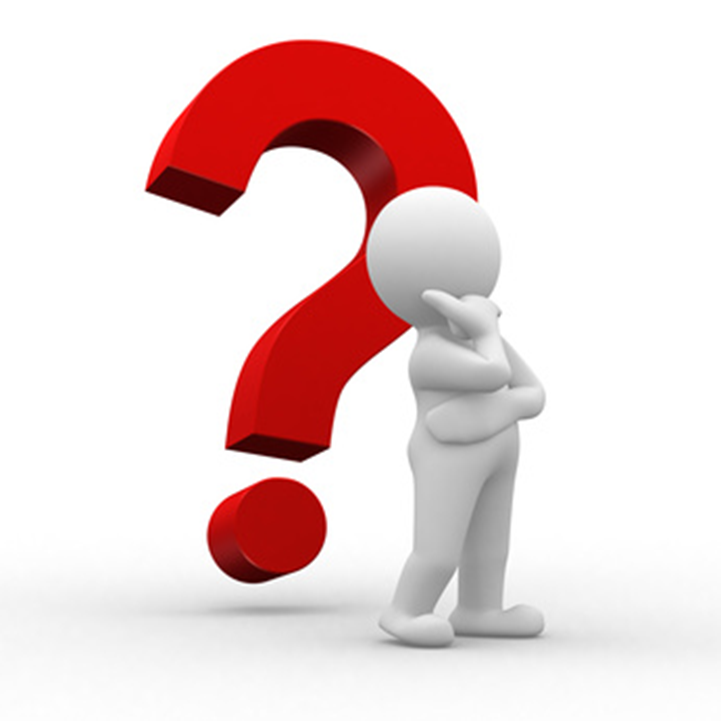 25/12/2019
www.hsectraining.com
26